请在此输入您的标题
请在此输入您的副标题
请在此输入您的标题
请在此输入您的文本。请在此输入您的文本。请在此输入您的文本。请在此输入您的文本。请在此输入您的文本。
请在此输入您的标题
请在此输入您的文本。请在此输入您的文本。请在此输入您的文本。请在此输入您的文本。请在此输入您的文本。
请在此输入您的文本。请在此输入您的文本。请在此输入您的文本。请在此输入您的文本。请在此输入您的文本。
请在此输入您的标题
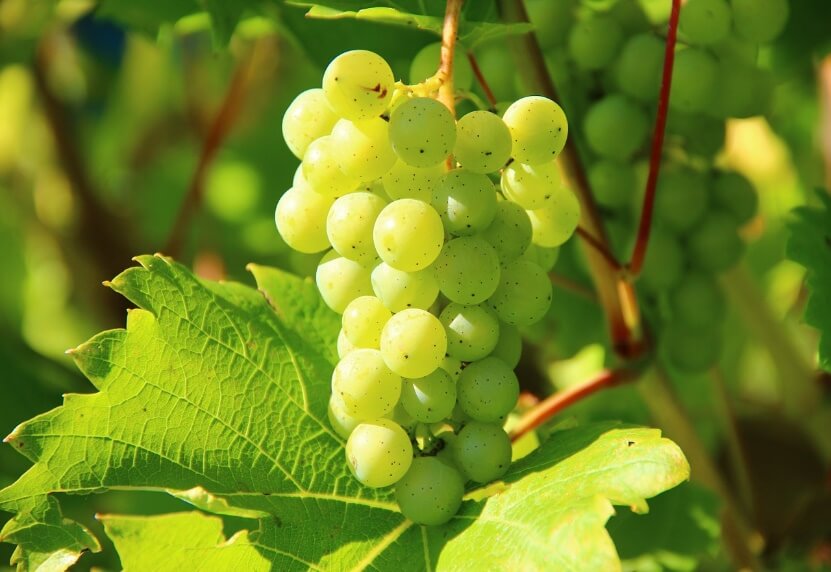 请在此输入您的文本。请在此输入您的文本。请在此输入您的文本。请在此输入您的文本。请在此输入您的文本。
请在此输入您的标题
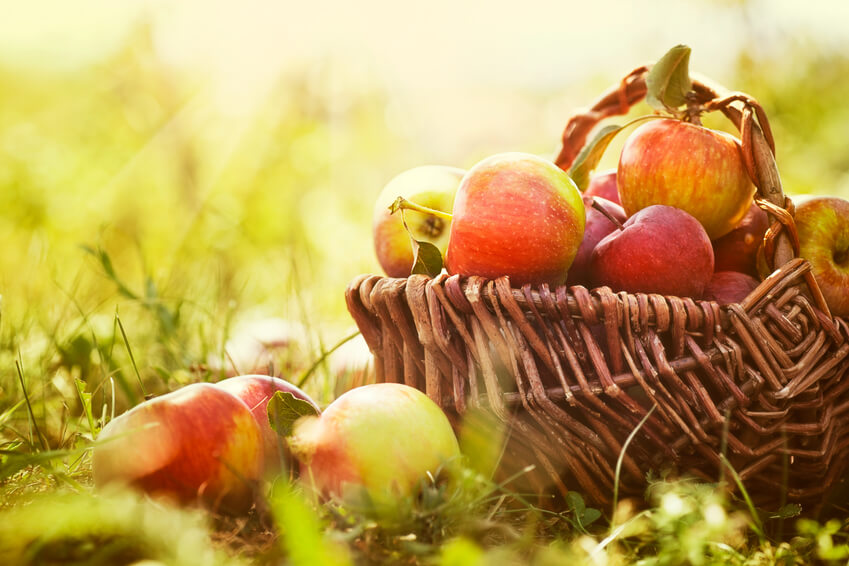 请在此输入您的文本。请在此输入您的文本。请在此输入您的文本。
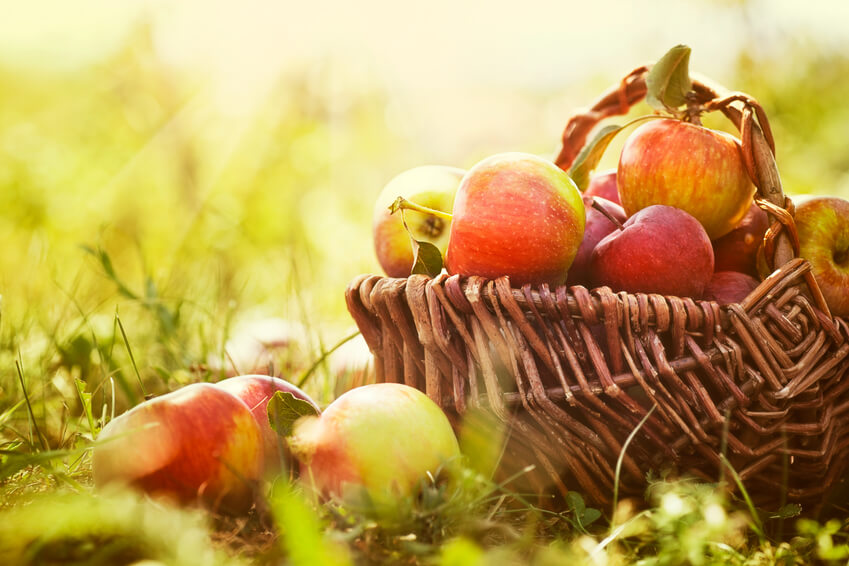 1
2
请在此输入您的文本。
请在此输入您的文本。
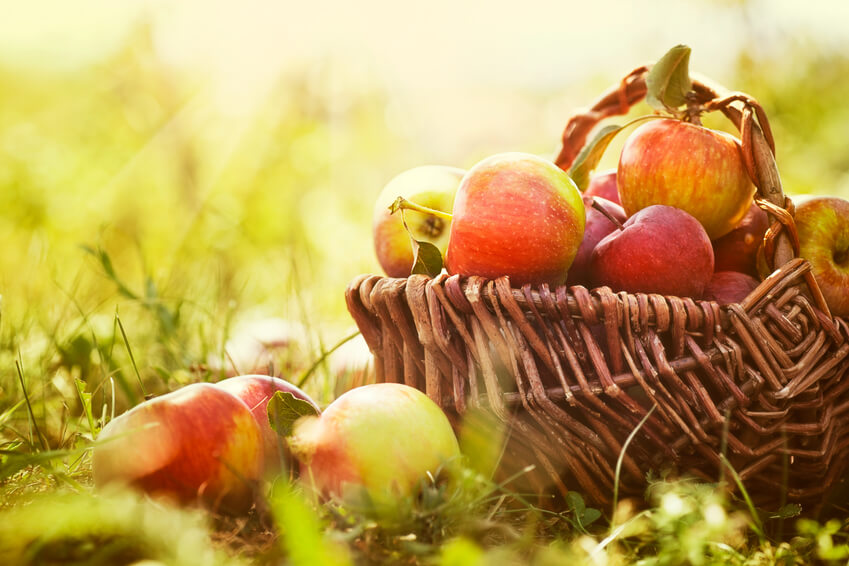 1
2
3
请在此输入您的文本。
请在此输入您的文本。
请在此输入您的文本。
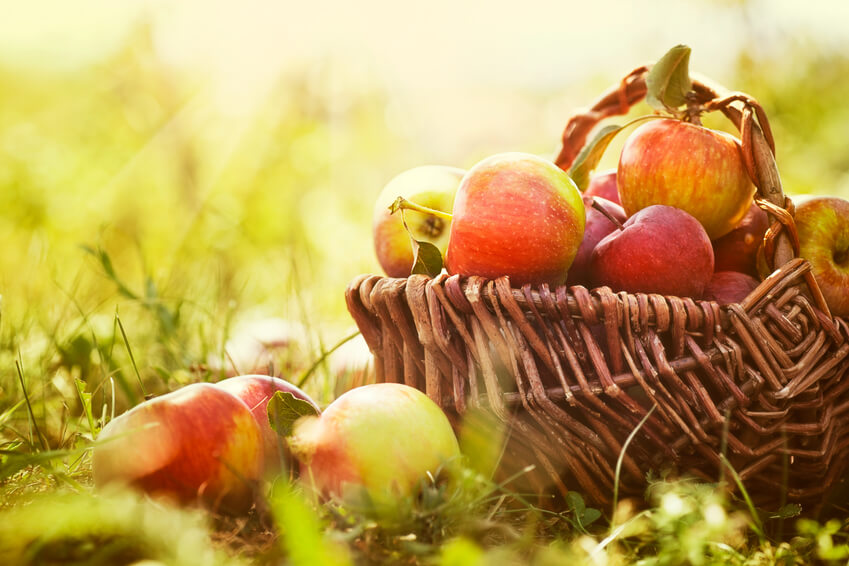 1
3
2
4
请在此输入您的文本。
请在此输入您的文本。
请在此输入您的文本。
请在此输入您的文本。
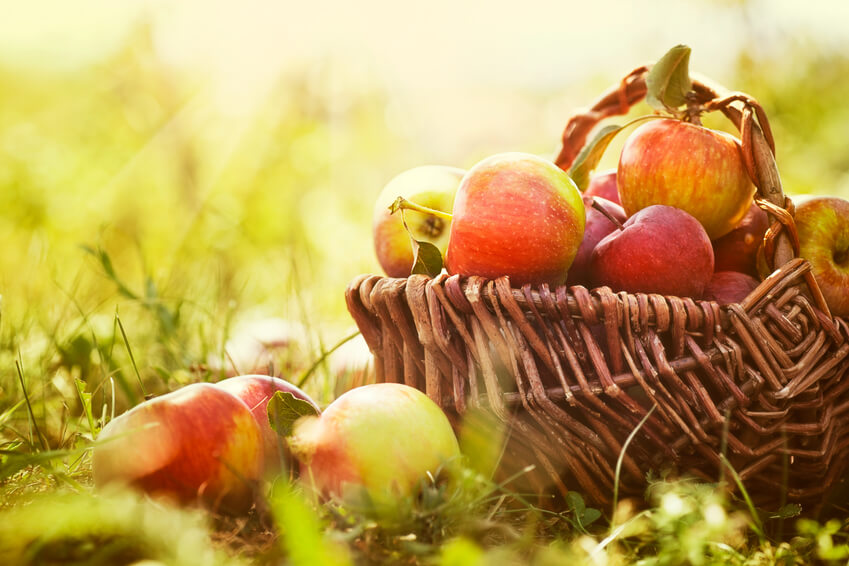 1
3
2
4
5
请在此输入您的文本。
请在此输入您的文本。
请在此输入您的文本。
请在此输入您的文本。
请在此输入您的文本。
1
3
2
4
5
6
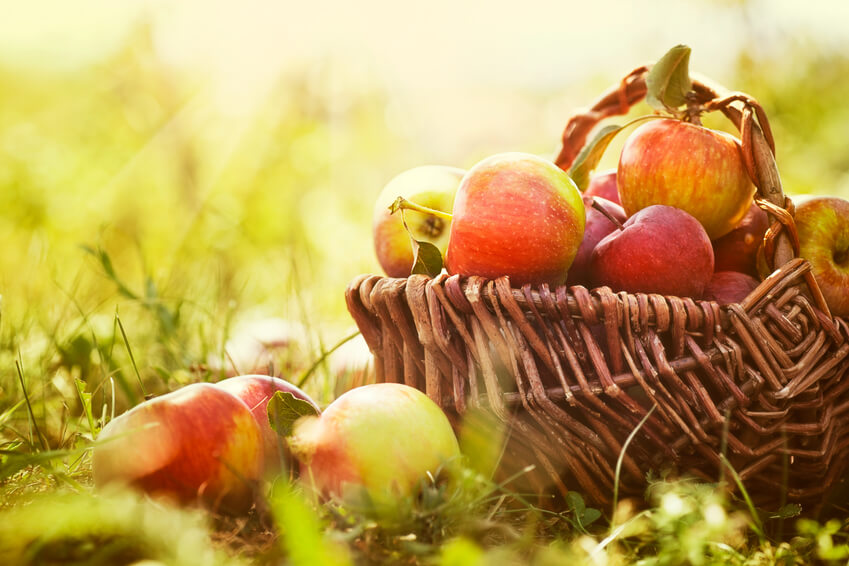 请在此输入您的文本。
请在此输入您的文本。
请在此输入您的文本。
请在此输入您的文本。
请在此输入您的文本。
请在此输入您的文本。
请在此输入您的标题
请在此输入您的标题
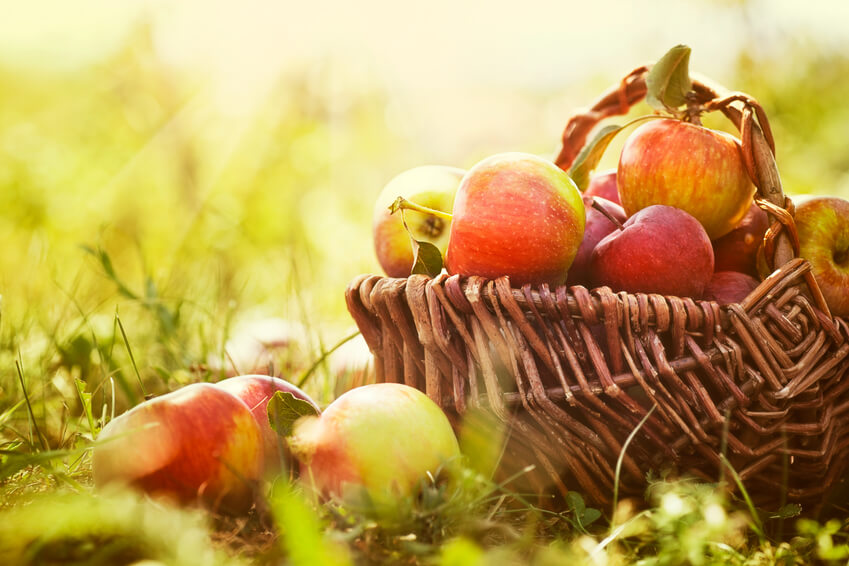 请在此输入您的文本。请在此输入您的文本。请在此输入您的文本。请在此输入您的文本。请在此输入您的文本。
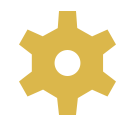 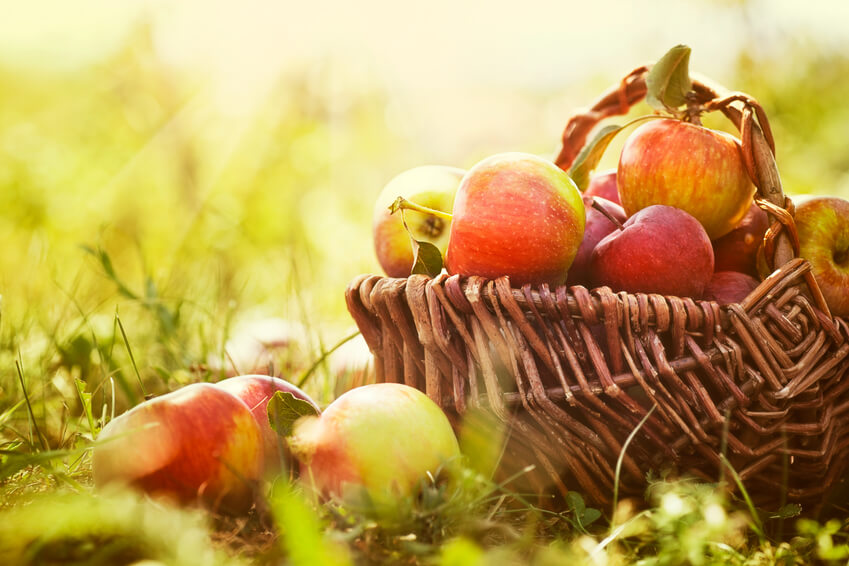 请在此输入您的标题
请在此输入您的文本。请在此输入您的文本。请在此输入您的文本。
A
请在此输入您的文本。请在此输入您的文本。请在此输入您的文本。
B
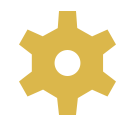 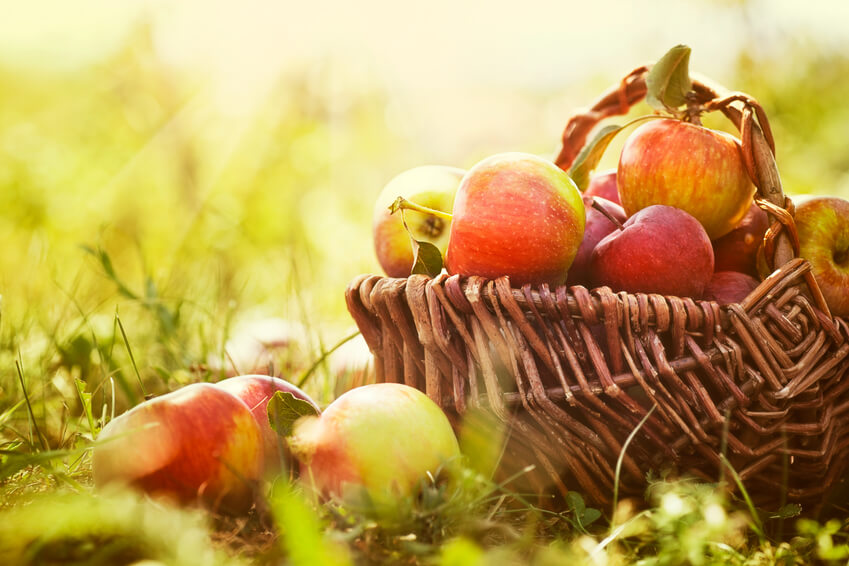 请在此输入您的标题
请在此输入您的文本。请在此输入您的文本。请在此输入您的文本。
A
B
请在此输入您的文本。请在此输入您的文本。请在此输入您的文本。
C
请在此输入您的文本。请在此输入您的文本。请在此输入您的文本。
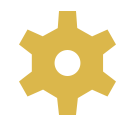 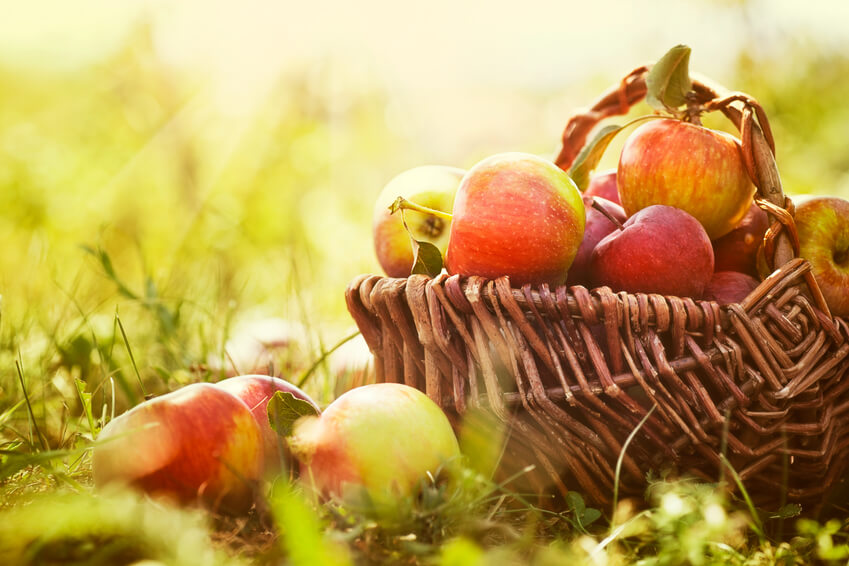 请在此输入您的标题
请在此输入您的文本。请在此输入您的文本。
请在此输入您的文本。请在此输入您的文本。
A
B
请在此输入您的文本。请在此输入您的文本。
请在此输入您的文本。请在此输入您的文本。
C
D
1
2
请在此输入您的文本。请在此输入您的文本。请在此输入您的文本。
请在此输入您的文本。请在此输入您的文本。请在此输入您的文本。
1
2
3
请在此输入您的文本。请在此输入您的文本。请在此输入您的文本。
请在此输入您的文本。请在此输入您的文本。请在此输入您的文本。
请在此输入您的文本。请在此输入您的文本。请在此输入您的文本。
1
2
3
4
请在此输入您的文本。请在此输入您的文本。请在此输入您的文本。
请在此输入您的文本。请在此输入您的文本。请在此输入您的文本。
请在此输入您的文本。请在此输入您的文本。请在此输入您的文本。
请在此输入您的文本。请在此输入您的文本。请在此输入您的文本。
1
2
3
4
5
请在此输入您的文本。请在此输入您的文本。请在此输入您的文本。
请在此输入您的文本。请在此输入您的文本。请在此输入您的文本。
请在此输入您的文本。请在此输入您的文本。请在此输入您的文本。
请在此输入您的文本。请在此输入您的文本。请在此输入您的文本。
请在此输入您的文本。请在此输入您的文本。请在此输入您的文本。
1
2
3
4
5
6
请在此输入您的文本。请在此输入您的文本。请在此输入您的文本。
请在此输入您的文本。请在此输入您的文本。请在此输入您的文本。
请在此输入您的文本。请在此输入您的文本。请在此输入您的文本。
请在此输入您的文本。请在此输入您的文本。请在此输入您的文本。
请在此输入您的文本。请在此输入您的文本。请在此输入您的文本。
请在此输入您的文本。请在此输入您的文本。请在此输入您的文本。
请在此输入您的标题
请在此输入您的文本。请在此输入您的文本。请在此输入您的文本。
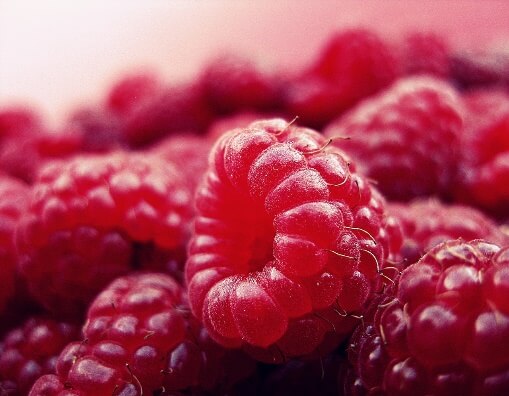 请在此输入您的文本。
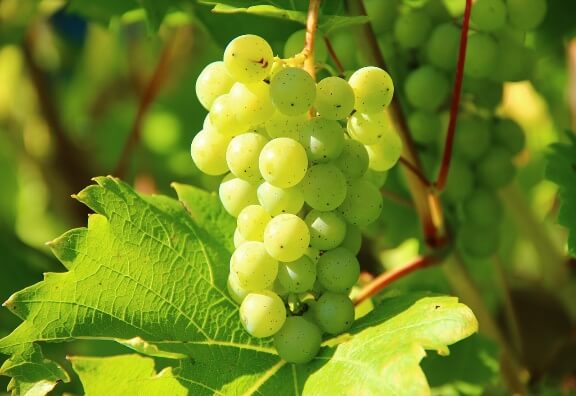 请在此输入您的文本。
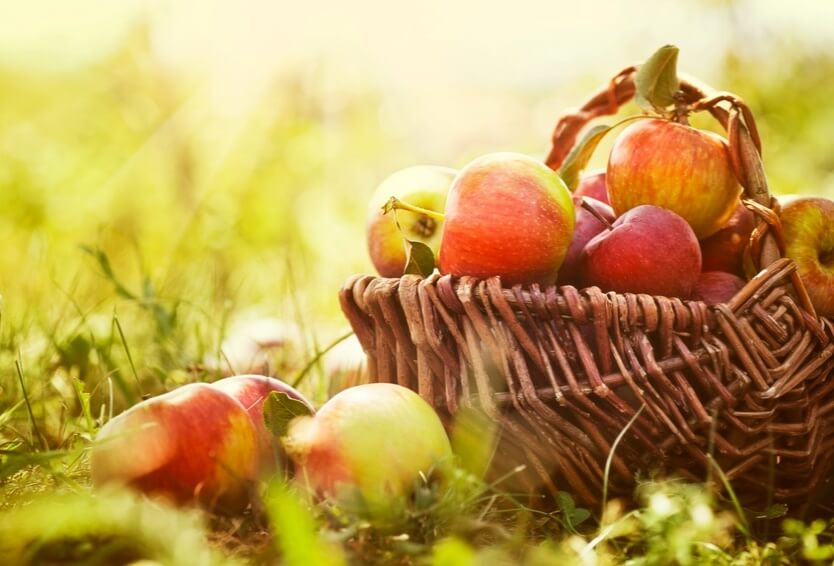 请在此输入您的文本。
请在此输入您的标题
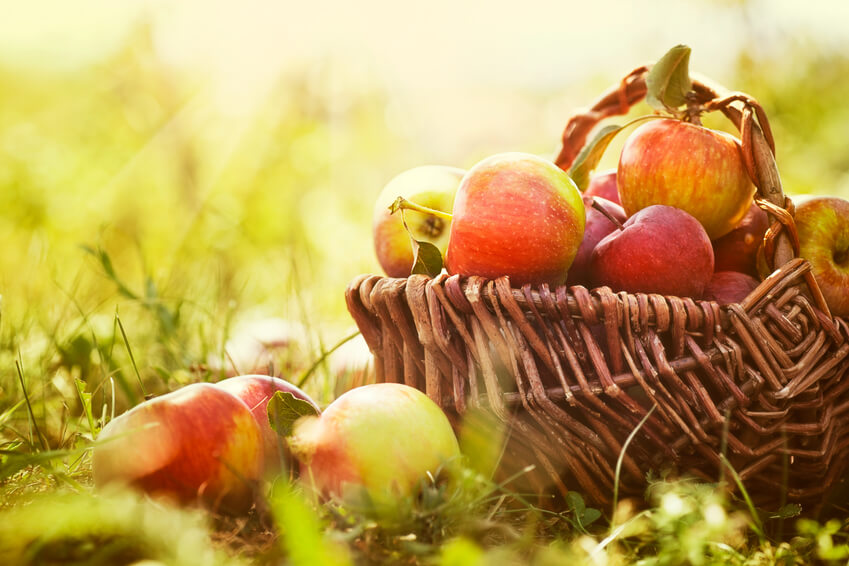 请在此输入您的文本。请在此输入您的文本。请在此输入您的文本。请在此输入您的文本。
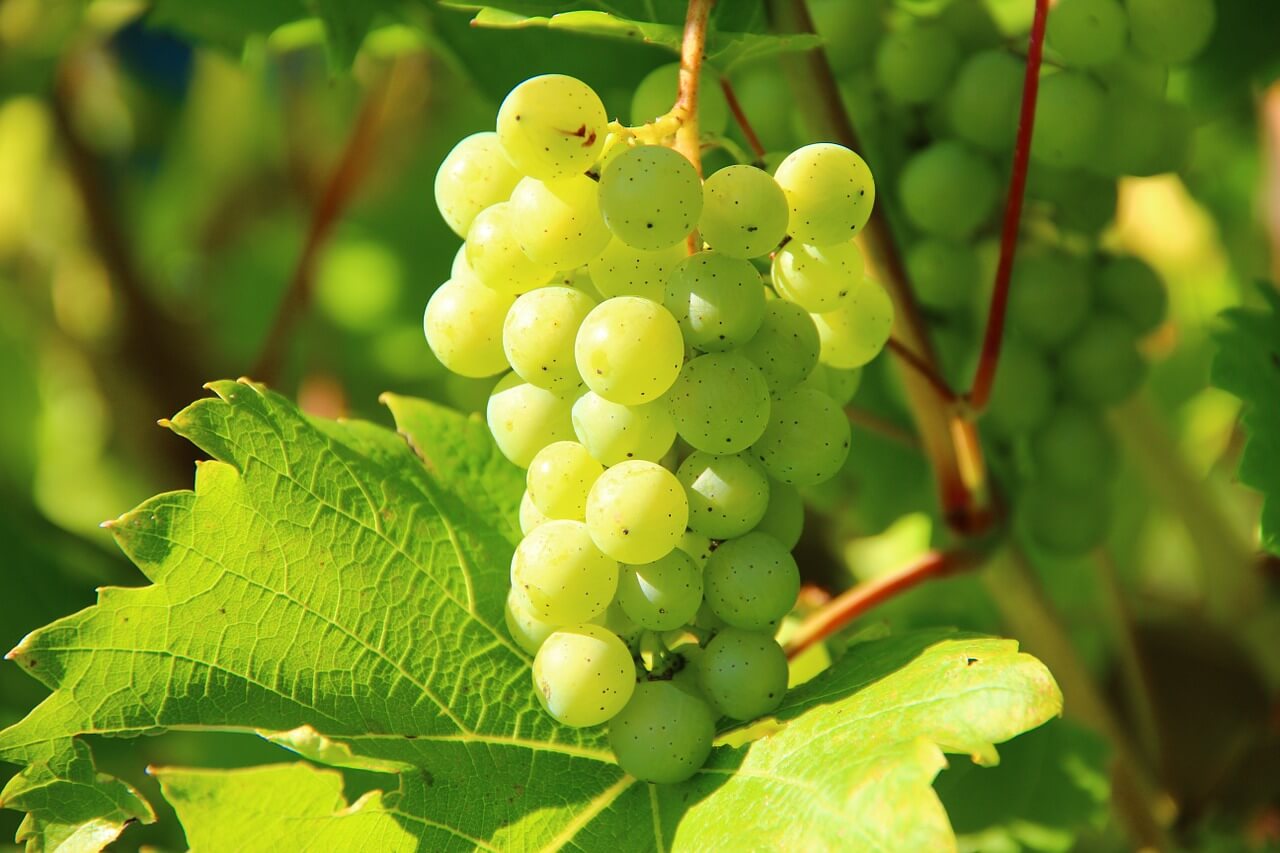 请在此输入您的标题
请在此输入您的文本。请在此输入您的文本。请在此输入您的文本。请在此输入您的文本。请在此输入您的文本。请在此输入您的文本。请在此输入您的文本。
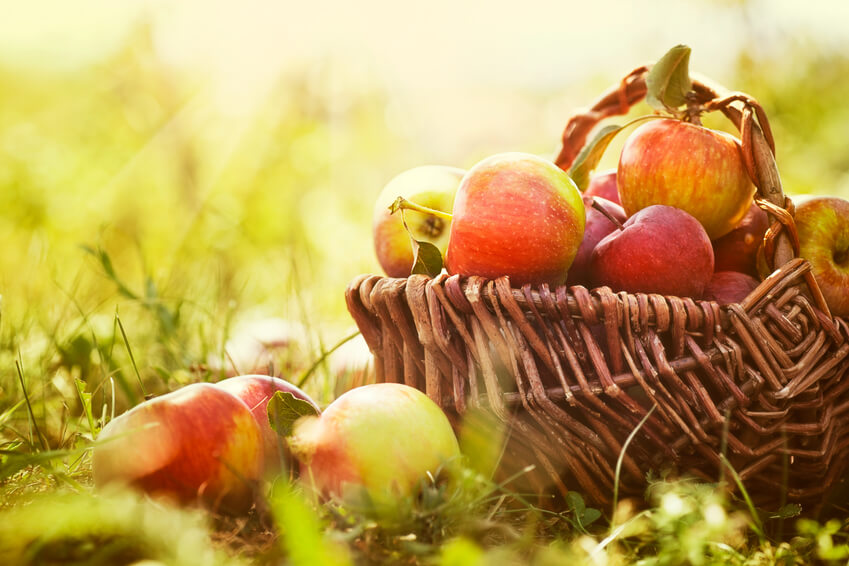 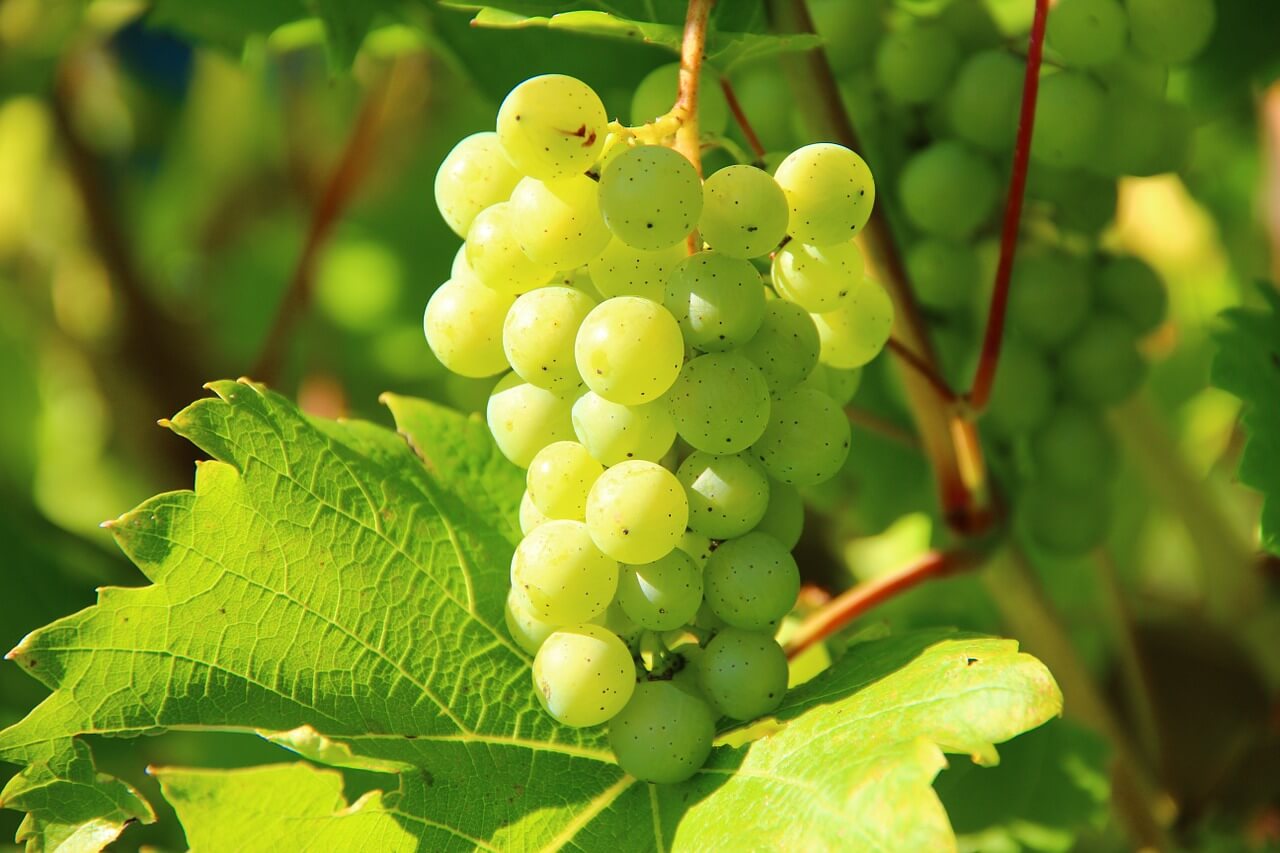 在此编辑标题
请在此输入您的文本。请在此输入您的文本。
在此编辑标题
请在此输入您的文本。请在此输入您的文本。
请在此输入您的标题
请在此输入您的文本。请在此输入您的文本。请在此输入您的文本。请在此输入您的文本。请在此输入您的文本。请在此输入您的文本。请在此输入您的文本。
请在此输入您的标题
请在此输入您的文本。请在此输入您的文本。请在此输入您的文本。请在此输入您的文本。请在此输入您的文本。请在此输入您的文本。请在此输入您的文本。
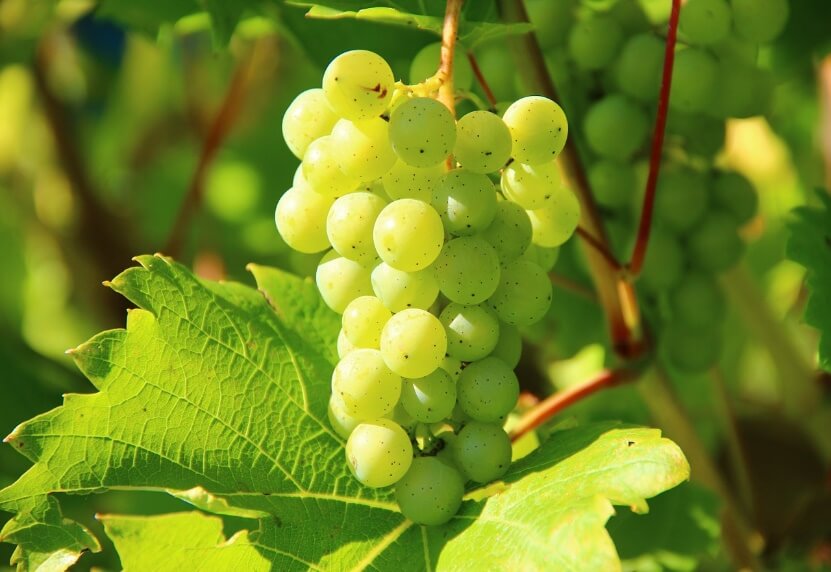 请在此输入您的标题
请在此输入您的文本。请在此输入您的文本。请在此输入您的文本。
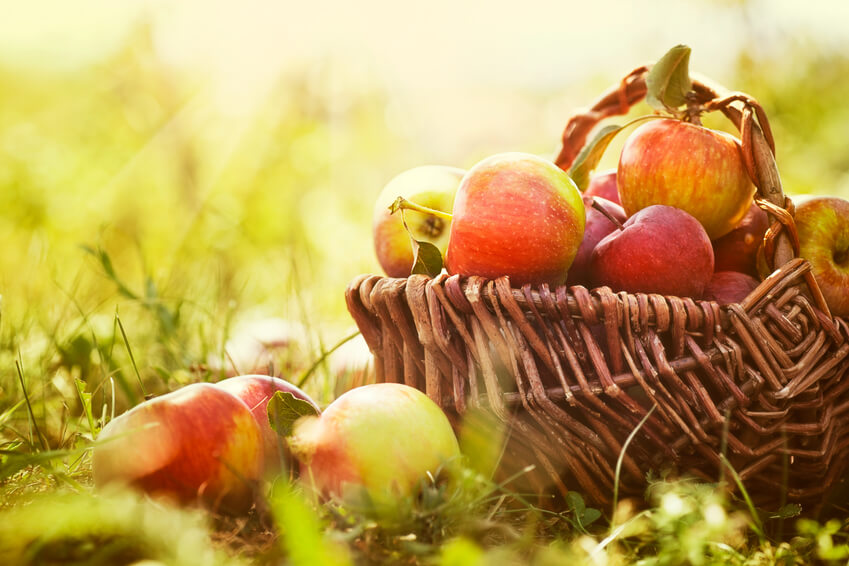 请在此输入您的标题
请在此输入您的文本。请在此输入您的文本。请在此输入您的文本。
请在此输入您的标题
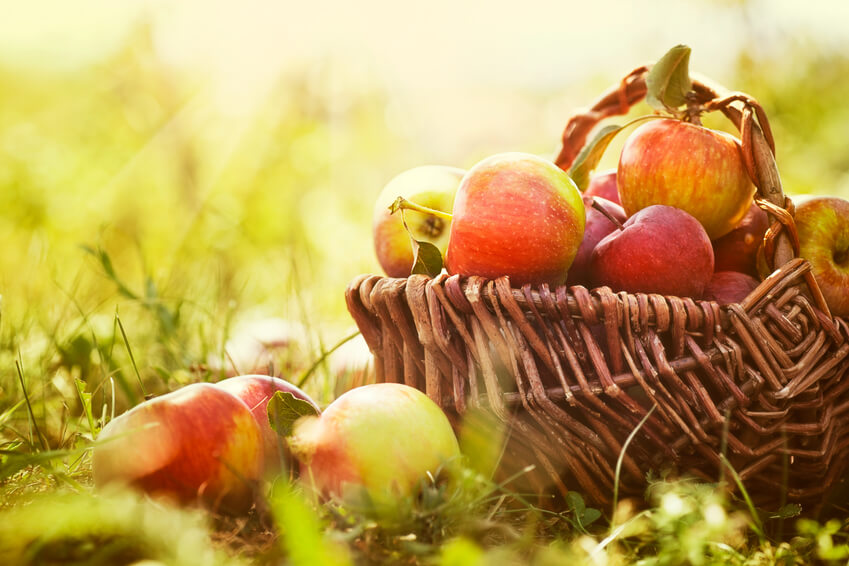 请在此输入您的文本。请在此输入您的文本。请在此输入您的文本。请在此输入您的文本。
请在此输入您的文本。请在此输入您的文本。请在此输入您的文本。请在此输入您的文本。
请在此输入您的标题
请在此输入您的文本。请在此输入您的文本。请在此输入您的文本。请在此输入您的文本。请在此输入您的文本。请在此输入您的文本。请在此输入您的文本。
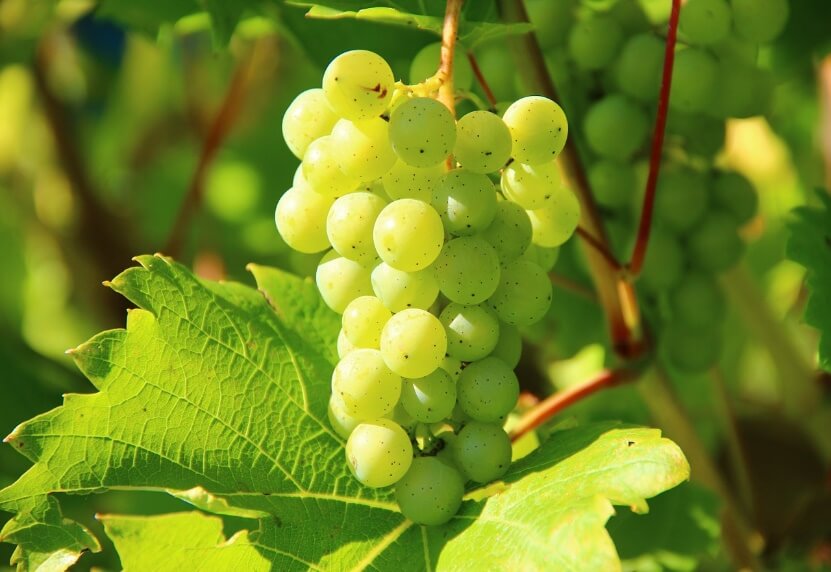 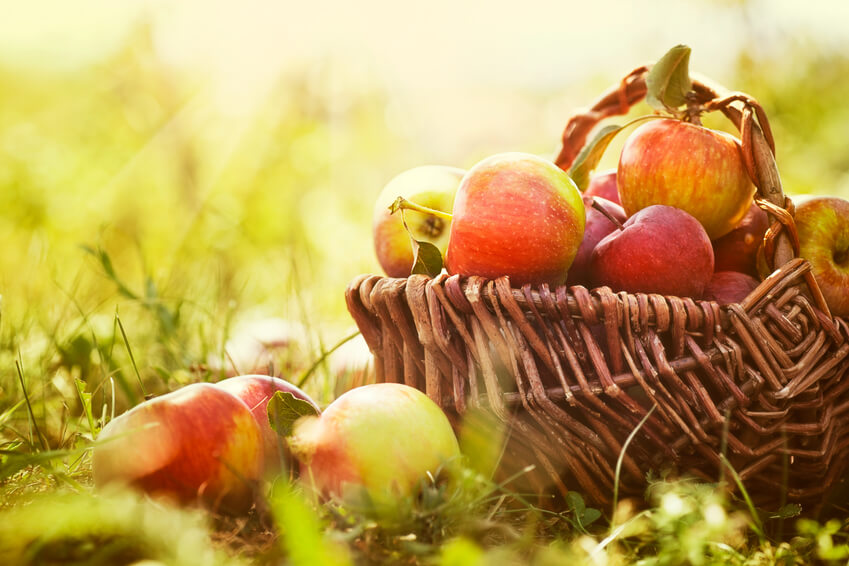 请在此输入您的标题
请在此输入您的标题
请在此输入您的文本。请在此输入您的文本。
请在此输入您的文本。请在此输入您的文本。
请在此输入您的标题
请在此输入您的文本。请在此输入您的文本。请在此输入您的文本。请在此输入您的文本。请在此输入您的文本。请在此输入您的文本。请在此输入您的文本。
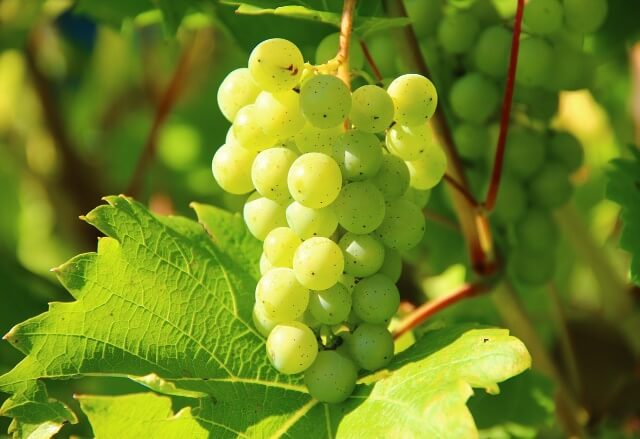 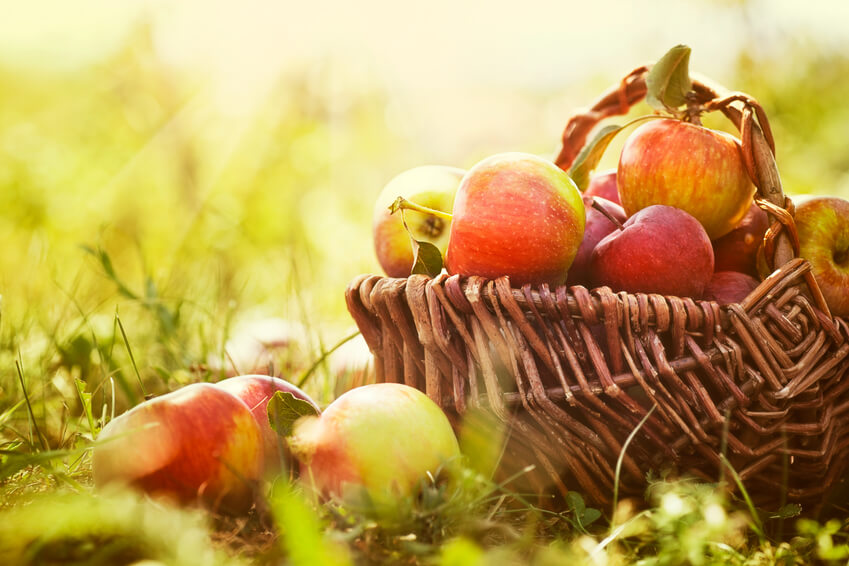 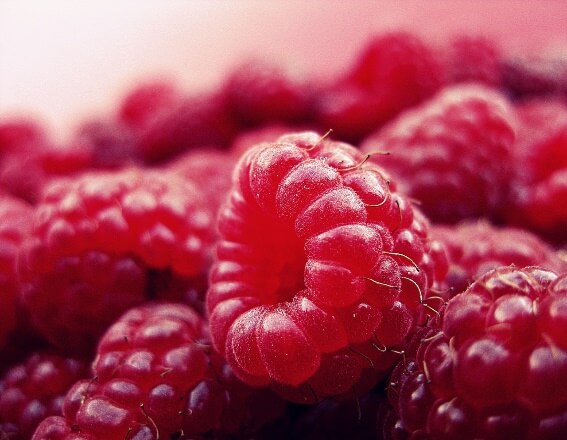 请在此输入您的标题
请在此输入您的标题
请在此输入您的标题
请在此输入您的文本。请在此输入您的文本。
请在此输入您的文本。请在此输入您的文本。
请在此输入您的文本。请在此输入您的文本。
请在此输入您的标题
请在此输入您的文本。请在此输入您的文本。请在此输入您的文本。请在此输入您的文本。请在此输入您的文本。请在此输入您的文本。请在此输入您的文本。
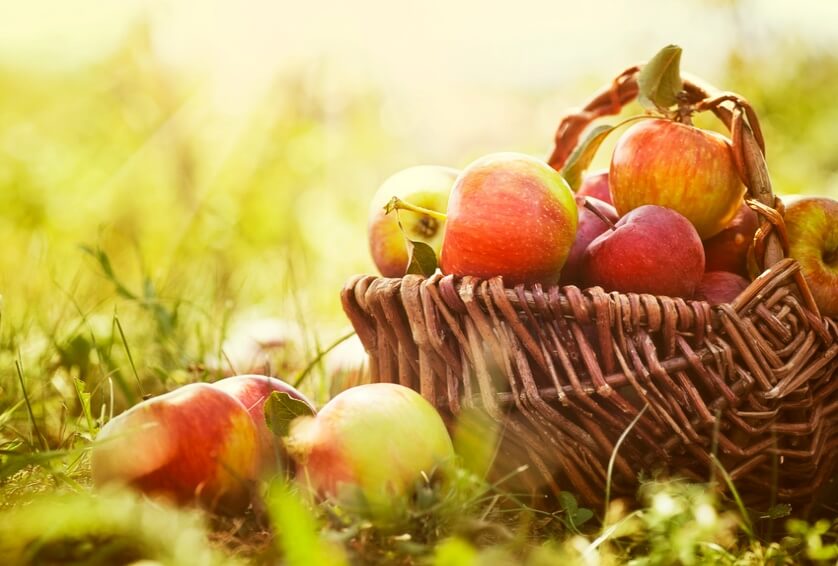 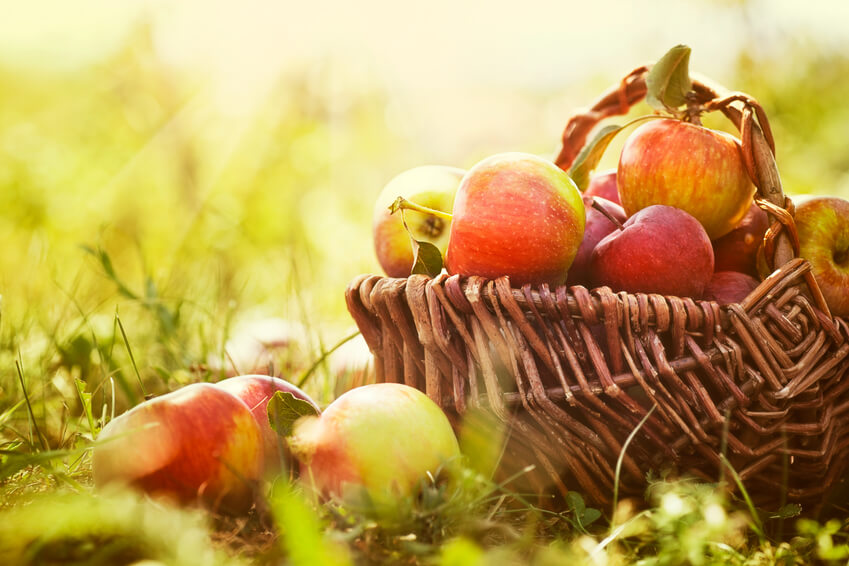 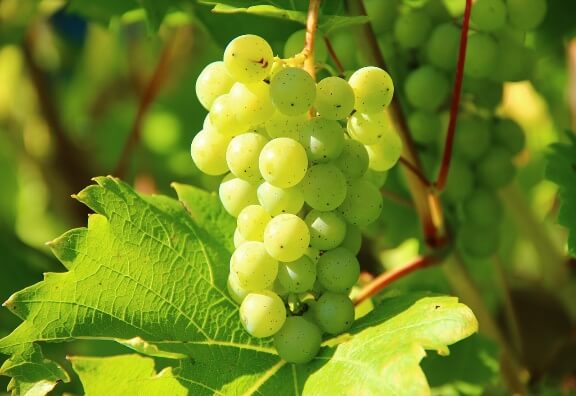 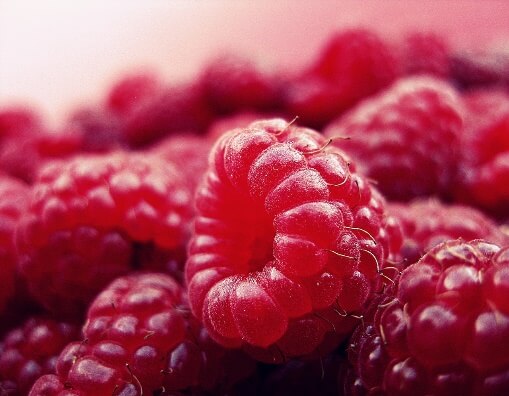 在此编辑标题
在此编辑标题
在此编辑标题
在此编辑标题
请在此输入您的文本。
请在此输入您的文本。
请在此输入您的文本。
请在此输入您的文本。
请在此输入您的标题
请在此输入您的文本。请在此输入您的文本。请在此输入您的文本。请在此输入您的文本。请在此输入您的文本。请在此输入您的文本。请在此输入您的文本。
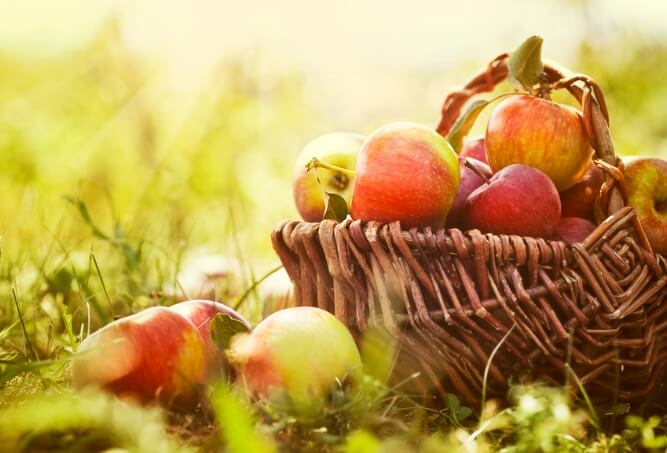 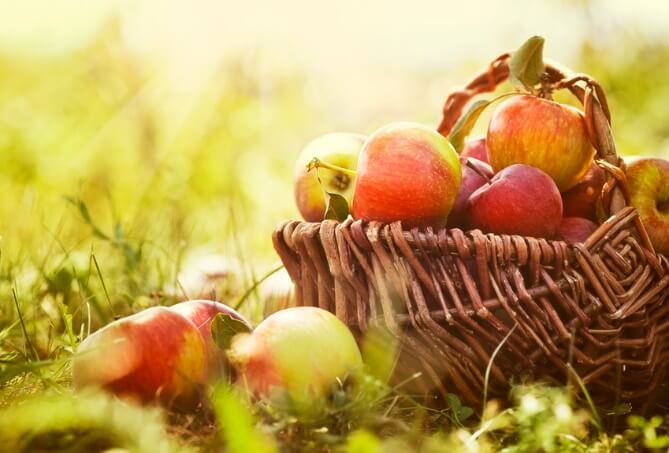 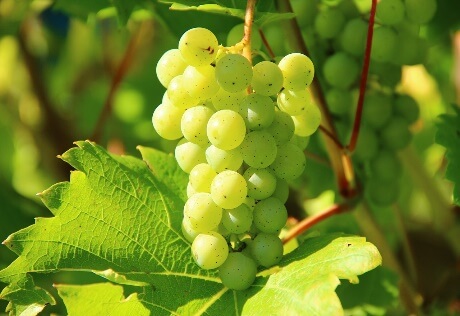 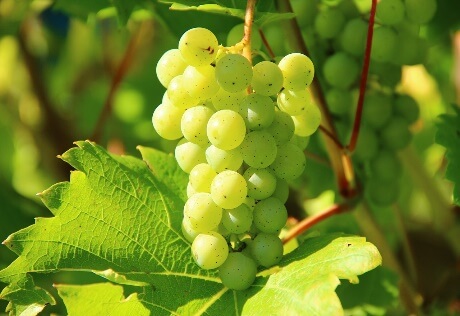 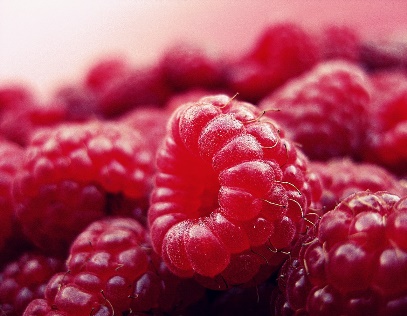 在此编辑标题
在此编辑标题
在此编辑标题
在此编辑标题
在此编辑标题
请在此输入您的文本。
请在此输入您的文本。
请在此输入您的文本。
请在此输入您的文本。
请在此输入您的文本。
THANKS
2020.1.2